ROLEX  
S’ORIENTE PLUS SUR UNE STRATEGIE « ROPO »
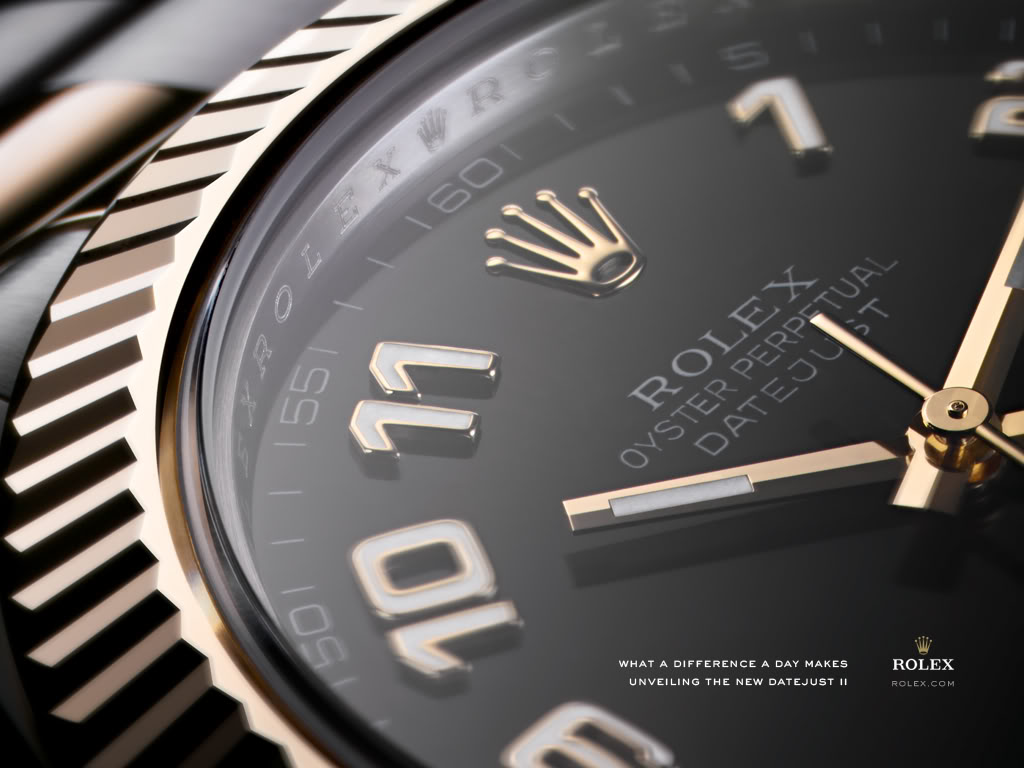 Etude de cas ROLEX
ROLEX UN SITE WEB DIFFERENT
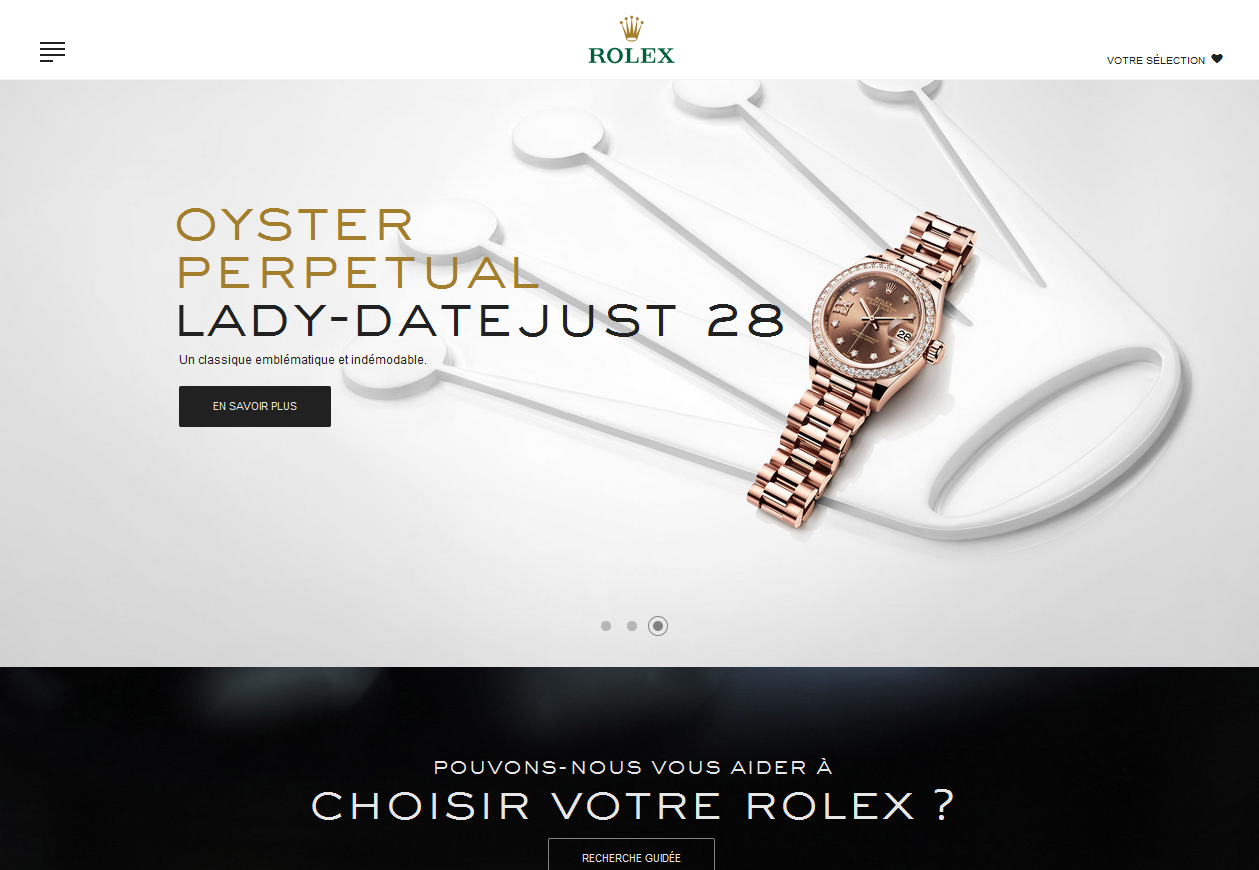 ROLEX APPROFONDIT L’AXE DU CONSEIL PERSONNALISÉ
Etude de cas ROLEX
PEU D’ACTIVITÉ SUR FACEBOOK
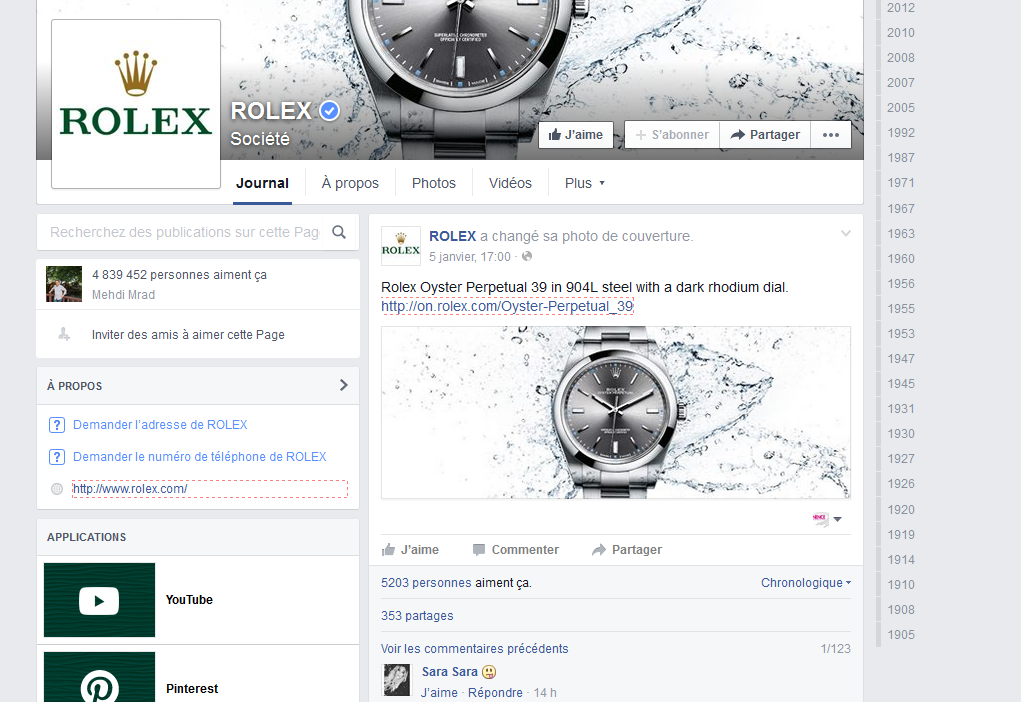 ROLEX ET LES RESEAUX SOCIAUX : PEUT MIEUX FAIRE !
Etude de cas ROLEX
ROLEX JOUE LA CARTE DE L’ESTHETISME SUR YOUTUBE
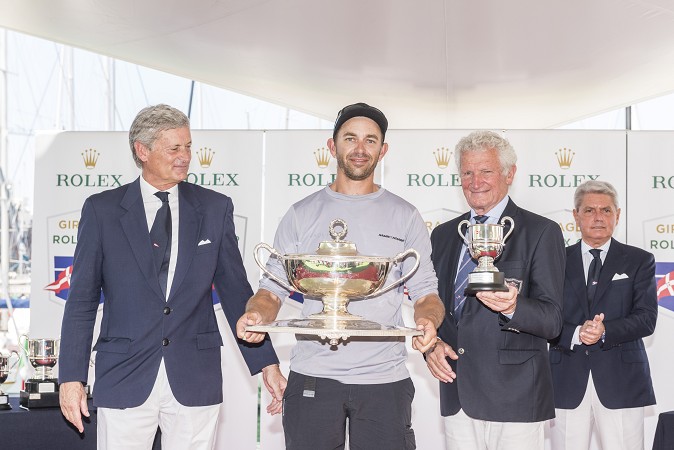 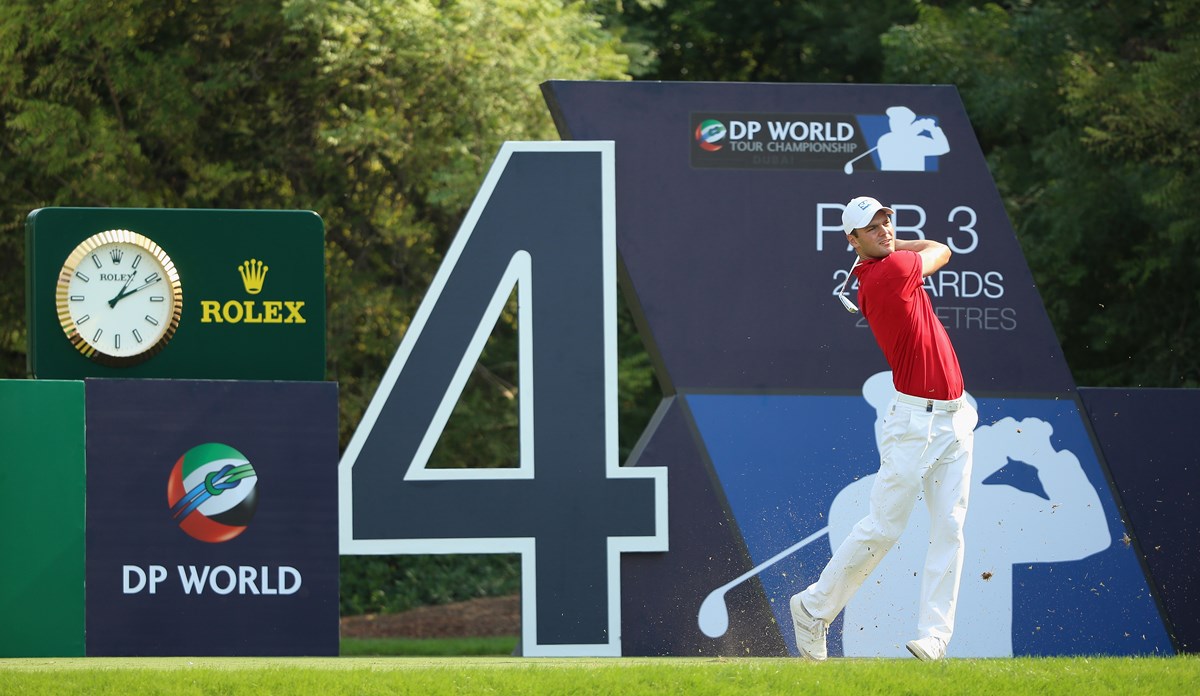 ROLEX MET EN AVANT SON COTÉ SPORTIF ET LUXUEUX GRACE A LA PRESENCE DE PERSONNALITÉS SPORTIVES
Etude de cas ROLEX
ROLEX ORIENTE SA STRATEGIE MARKETING SUR LES PARTENARIATS
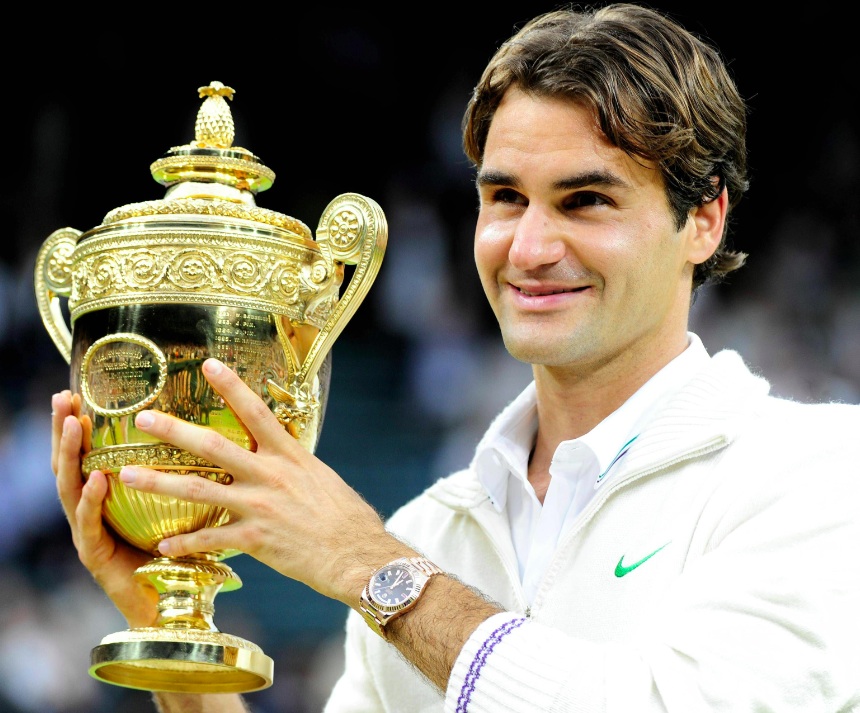 ROLEX CHOISIT ATTENTIVEMENT SES PARTENAIRES TEL QUE ROGER FEDERER
Etude de cas ROLEX
ROLEX UN STRATEGIE PLUTÔT MIX MARKETING
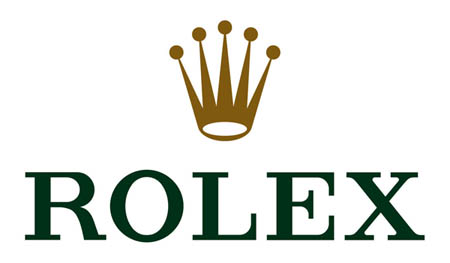 Etude de cas ROLEX